Смерч
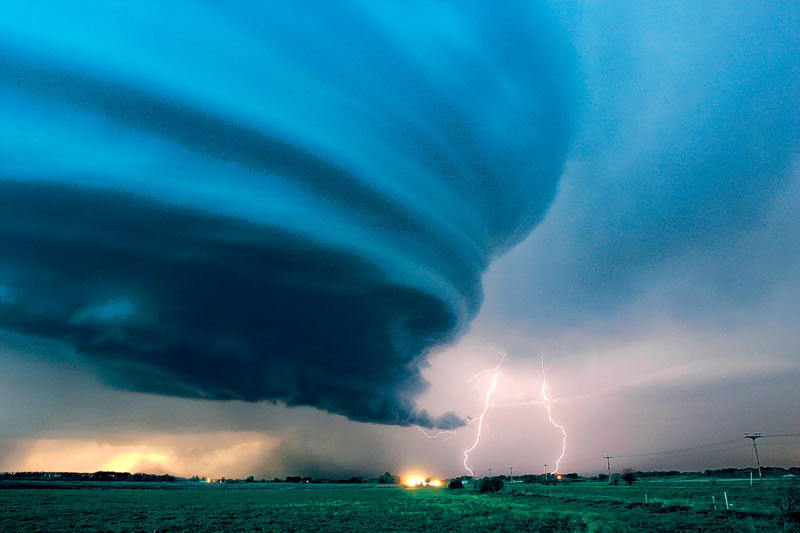 Авторы: Коршунов Даниил, ученик 1»А» класса и его семья
© МОУ Ишненская СОШ, 2012
Цели и задачи
Цели: узнать, 
что такое смерч;
о последствиях смерча в Ростове;
о реставрации ростовского кремля.
Задачи:
познакомить одноклассников с тем, что узнал сам;
постараться создать презентацию.
Происхождение слова «смерч»
Русское слово "смерч" происходит от слова "сумрак", поскольку смерчи появляются из чёрных грозовых облаков, застилающих небо...
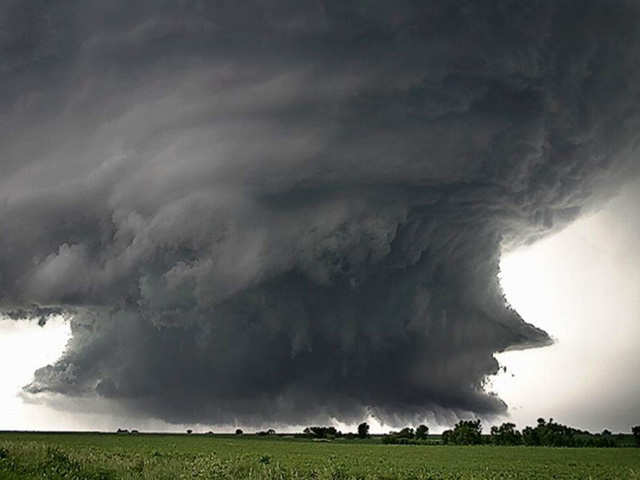 Зарождение смерча
Смерч возникает в грозовой туче и тянется к земной поверхности в виде страшного темного рукава, внутри которого яростно вращается воздух. Смерч поднимается и опускается, кружится и касается земли.
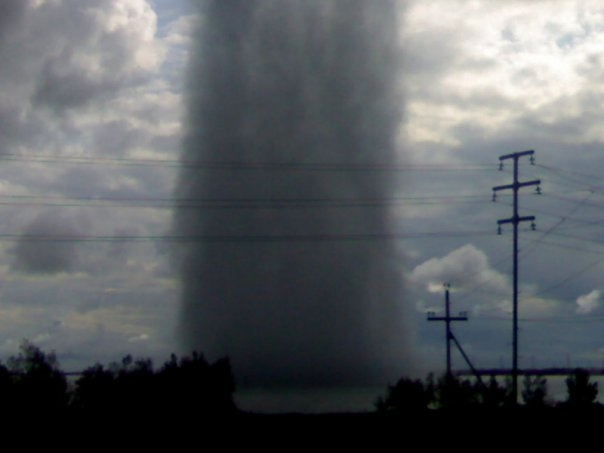 Смерч
Коснувшись земли, он производит мгновенные и огромные разрушения.   Смерч имеет диаметр от нескольких метров до полутора километров. Воздух в нём вращается с огромной скоростью, измерить максимальную скорость потока воздуха ещё ни разу не удавалось: приборы не выдерживают натиска стихии. По-видимому, в отдельных случаях скорость вихря достигает 300-400 километров в час.
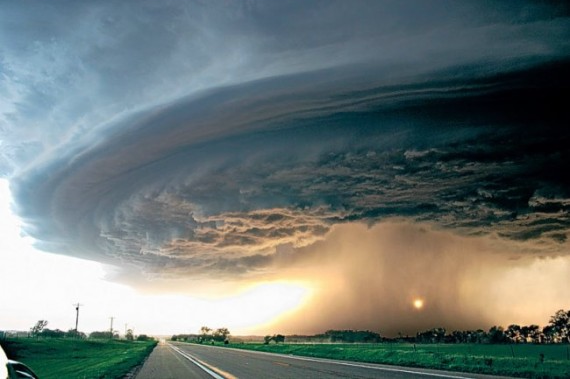 Первое упоминание о смерче
Первое упоминание о смерче в России относится к 1406 году. Троицкая летопись сообщает, что под Нижним Новгородом "вихорь страшен зело" поднял в воздух упряжку вместе с лошадью и человеком и унёс так, что они стали "невидимы бысть". На следующий день телегу и мёртвую лошадь нашли висящими на дереве по другую сторону Волги, а человек пропал без вести...
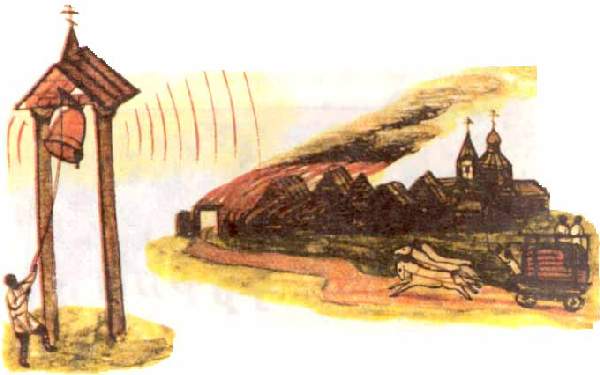 Смерч в Ростове
В августе 1953 года над Ростовом Ярославским пронесся смерч небывалой силы.
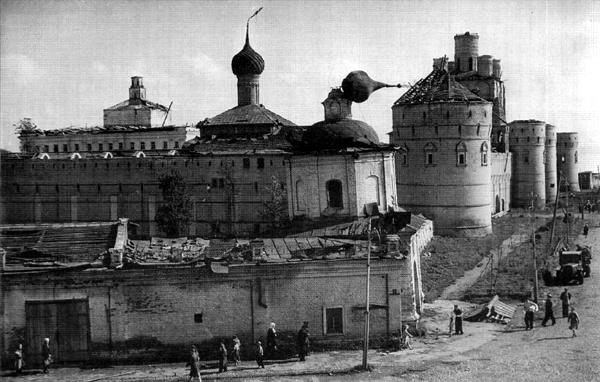 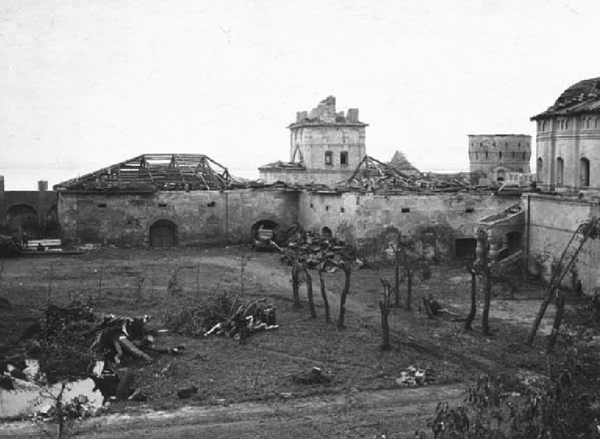 Последствия смерча
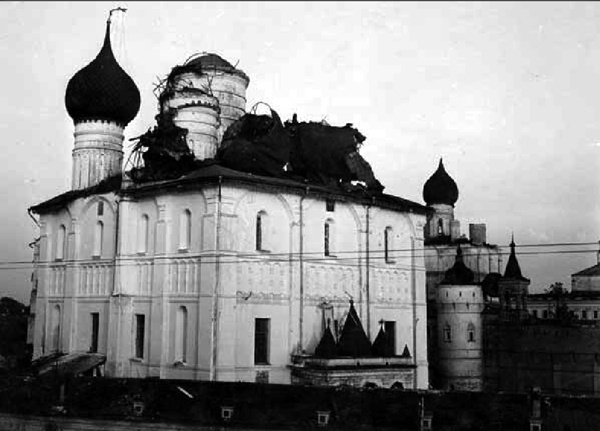 Стихия нанесла городу огромный ущерб.
           Были сброшены в озеро Неро церковные главы, сорваны крыши вместе со стропилами. Бесценные фрески оказались беззащитными перед лицом непогоды.
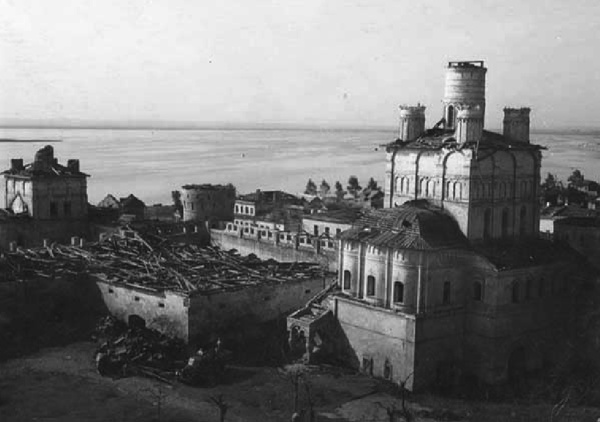 Скорая помощь
Комитет по делам архитектуры объявил своего рода «междугородное реставрационное ополчение», – вспоминал о начале работ Б.В. Гнедовский, – В распоряжение Ярославской Специализированной Научно-реставрационной производственной мастерской (ЯСНРПМ) было направлено около ста кровельщиков и плотников».
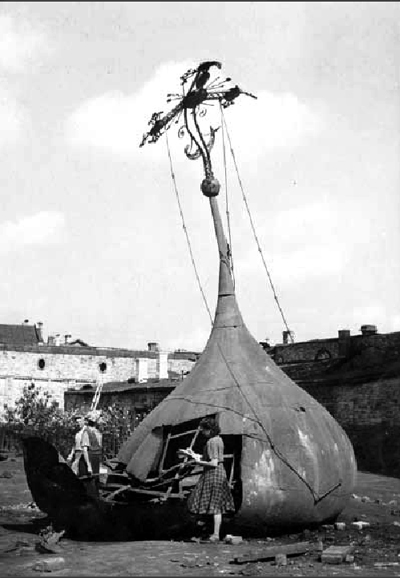 Забота горожан
Жители помогали родному городу: очищали территорию, разбирали завалы, помогали реставраторам.
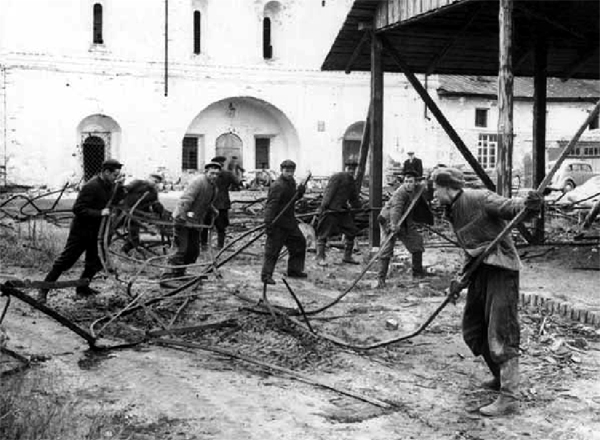 Владимир Сергеевич Баниге
Уникальные памятники архитектуры и центр города нуждались в срочной реставрации.
         Реставрацию возглавил известный архитектор      В.С. Баниге, приехавший в Ростов почти сразу после смерча. 
        В. С. Баниге не только занимался реставрацией, но и обдумывал будущее использование зданий, наиболее благоприятное для их сохранности
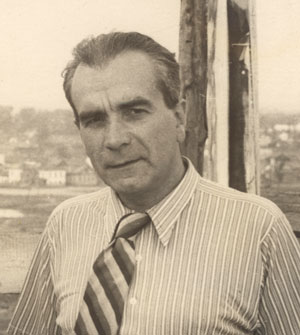 Итоги реставрации
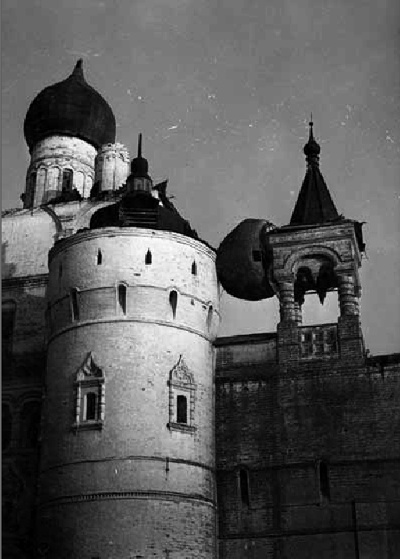 Реставрация Ростовского кремля под руководством В.С. Баниге уже в ближайшее время стала хрестоматийным примером строго научной реконструкции. Обстоятельное натурное изучение памятников Ростовского кремля во время реставрационных работ 1953-1962 гг. и анализ литературных и архивных источников легли в основу кандидатской диссертации В.С. Баниге, в которой он сформулировал собственную концепцию ростовской архитектурной школы.
Итоги реставрации
Архитектурные особенности ростовского кремля известный архитектор использовал при оформлении станции московского метро «Комсомольская – кольцевая»
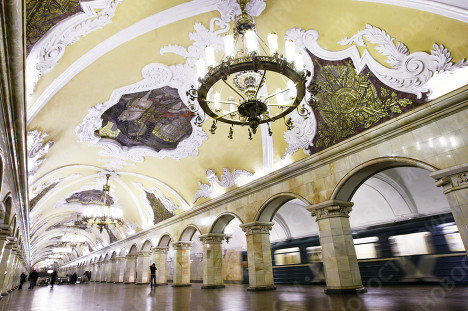 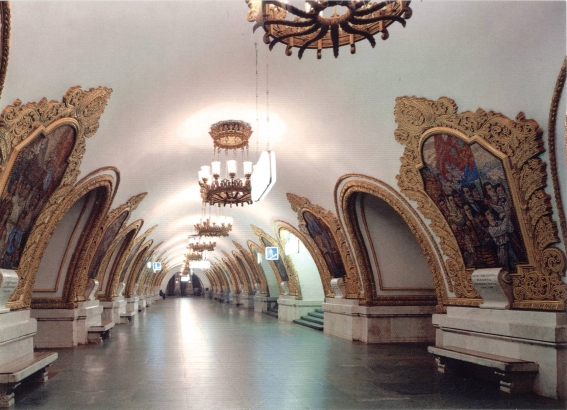 С юбилеем!
Много труда вложили люди, чтобы отстроить город. 
        Давайте же и мы  будем беречь  наш город и продолжать его традиции! 
        Беречь то, что создано руками предыдущих поколений!
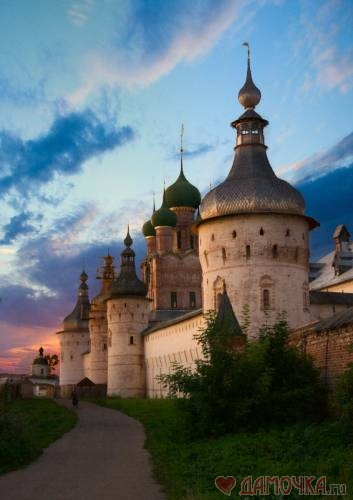 Выводы
Цели: узнал, 
что такое смерч;
о последствиях смерча в Ростове;
о реставрации ростовского кремля.
Задачи:
познакомил одноклассников с тем, что узнал сам;
создал презентацию.
Литература
Баниге В. С., Брюсова В. Г., Гнедовский Б. В., Щапов Н. Б. Ростов Ярославский. Путеводитель по архитектурным памятникам / Под ред. В. В. Косточкина. — Ярославское книжное издательство, 1957.
Баниге В. С. Искусство ростовских строительных мастеров. Л., 1963.
Баниге В. С. Восстановление Ростовского кремля. Ярославль, 1963.
Баниге В. С. Кремль Ростова Великого XVI—XVII века. — М. : Искусство, 1976. — 144 с. — 30000 экз.
Интернет – ресурсы.
Спасибо за внимание!